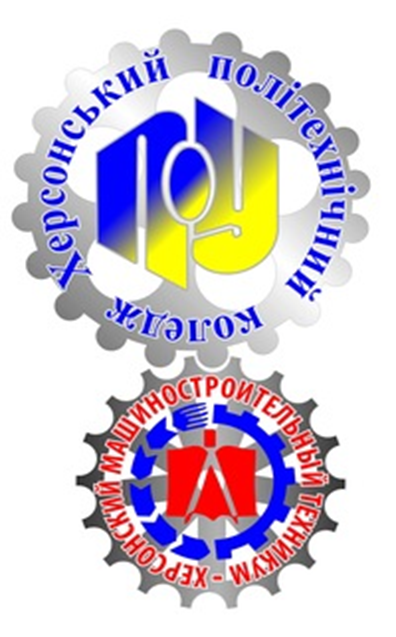 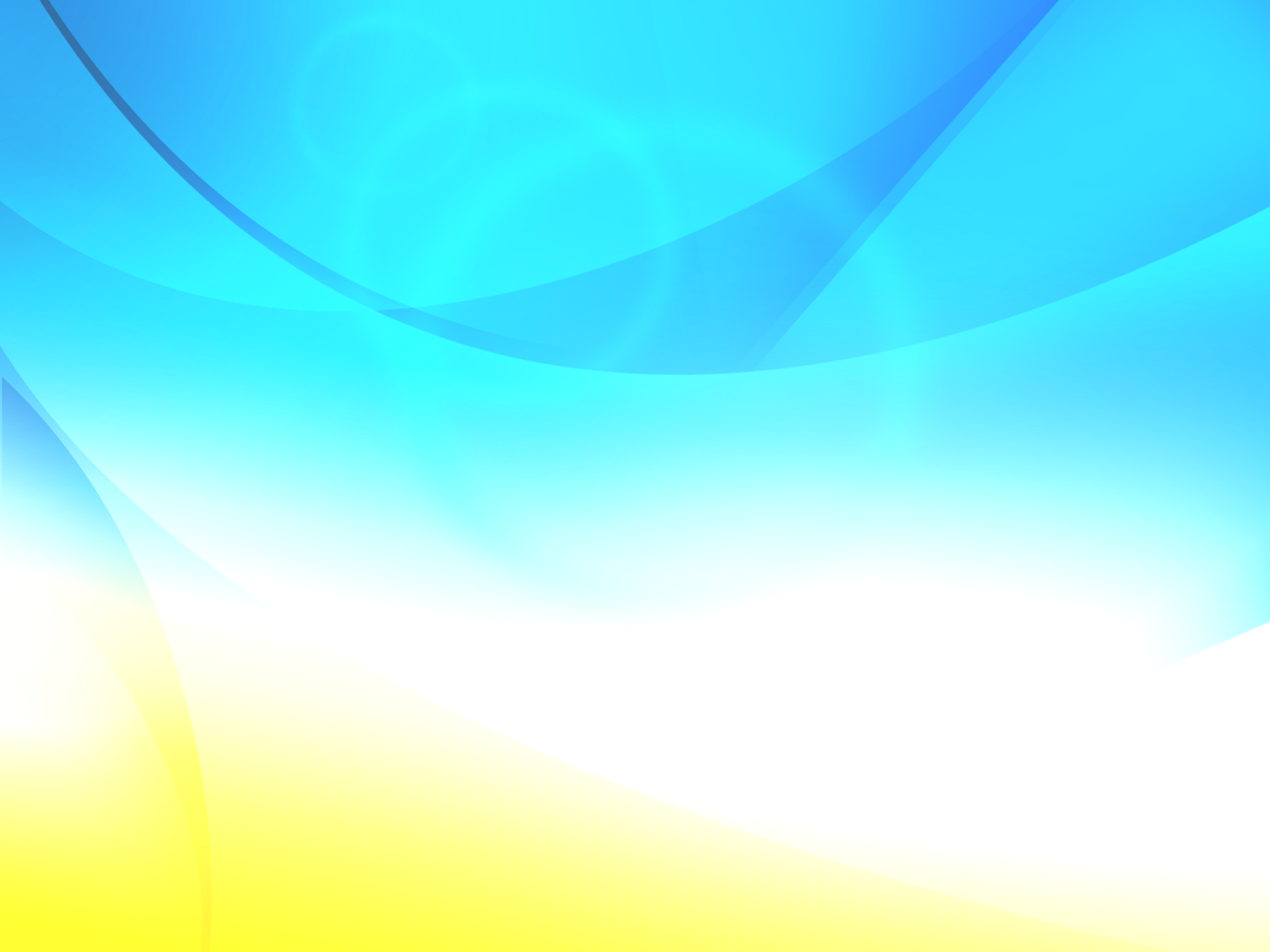 Співпраця Херсонського політехнічного коледжу Одеського національного політехнічного університету 
з Малою академією
 наук України
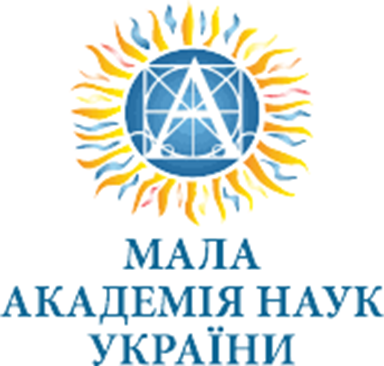 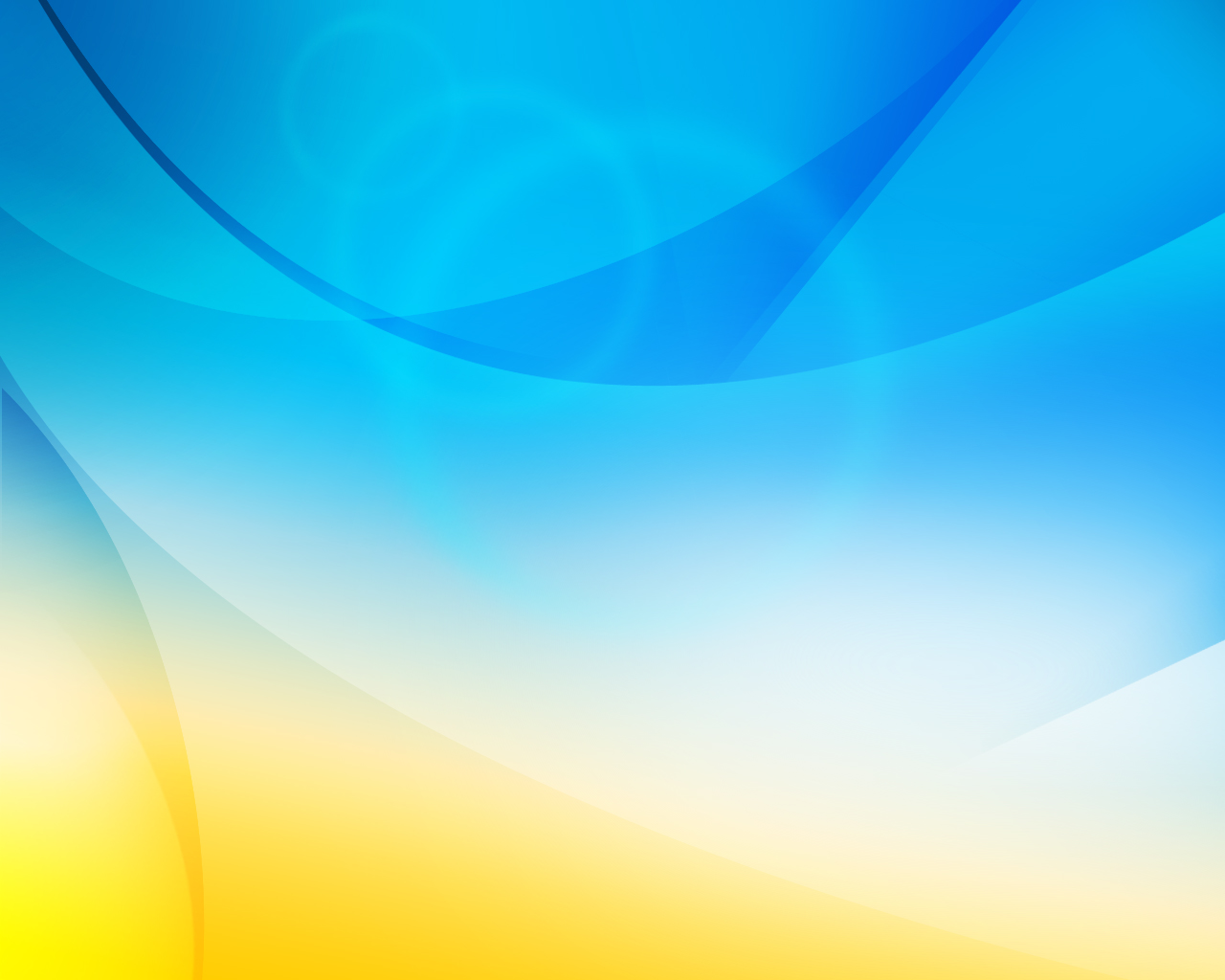 Науково-дослідна робота студентів є невід’ємною складовою освітньої діяльності у коледжі та здійснюється з метою інтеграції наукової, навчальної та виробничої роботи в системі вищої освіти і є невід’ємною складовою професійної компетентності і конкурентоспроможності майбутнього випускника на ринку праці.
науково-досліднА діяльність студентів
 
У ТЕХНІЧНОМУ ЗАКЛАДІ
навчання студентів елементам дослідницької діяльності, організації та методики наукової творчості
наукові 
дослідження, 
що здійснюють 
студенти під керівництвом викладачів
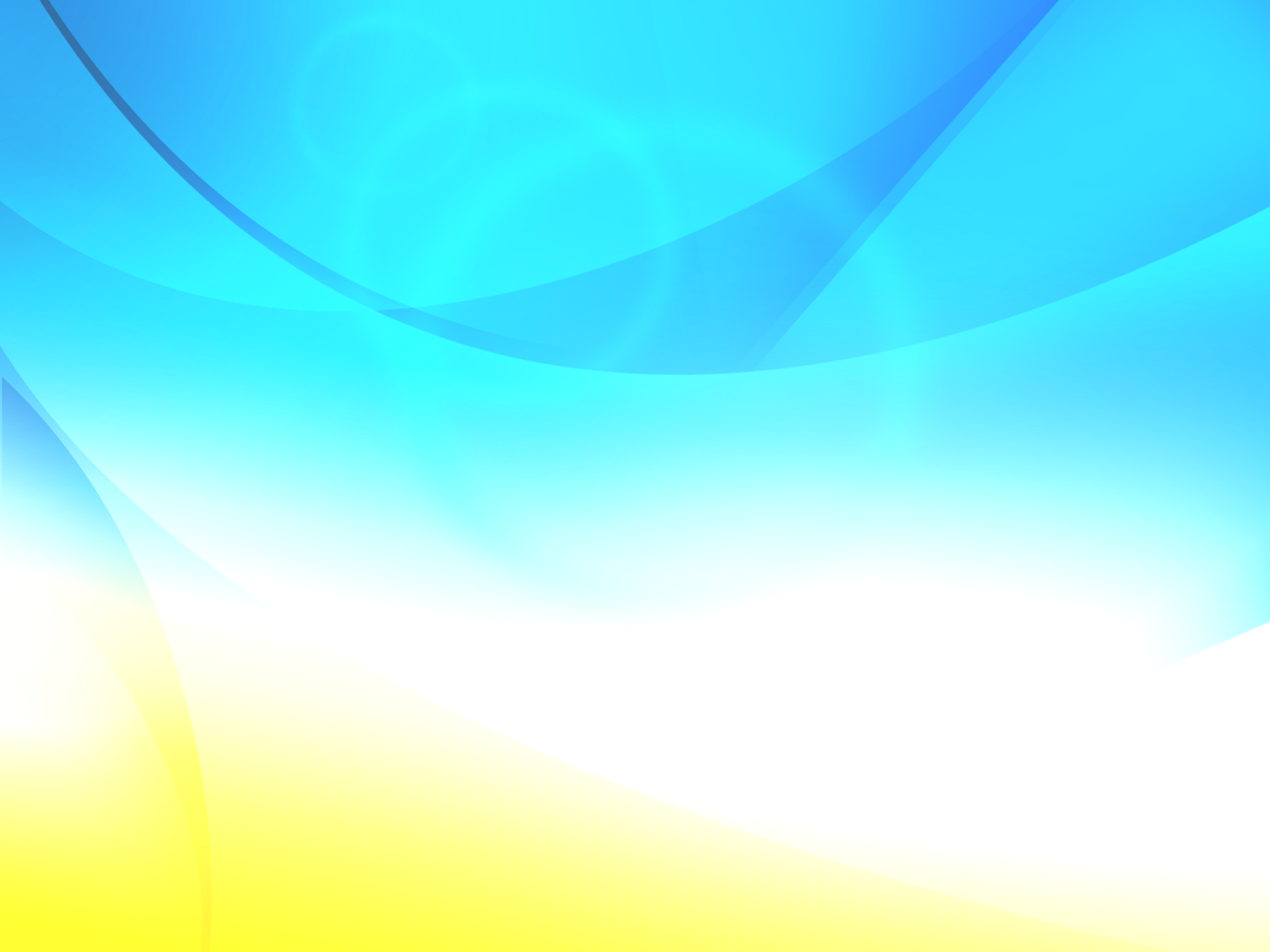 Розвиток дослідницьких  умінь студентів технічних спеціальностей  у процесі використання таких видів науково-дослідної роботи:
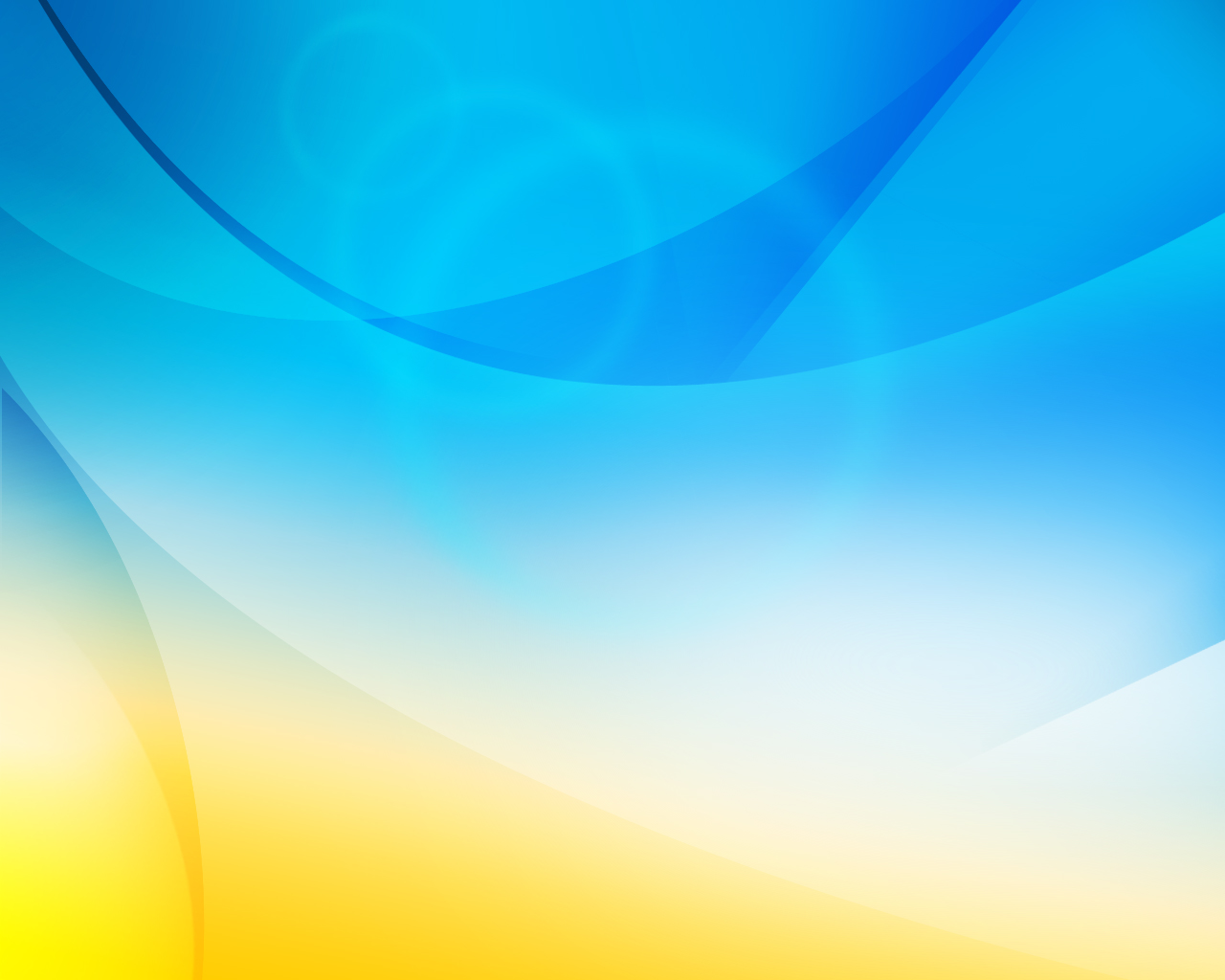 Одним із провідних напрямків науково-дослідної роботи студентів є участь у Всеукраїнському конкурсі-захисті робіт 
членів Малої академії наук
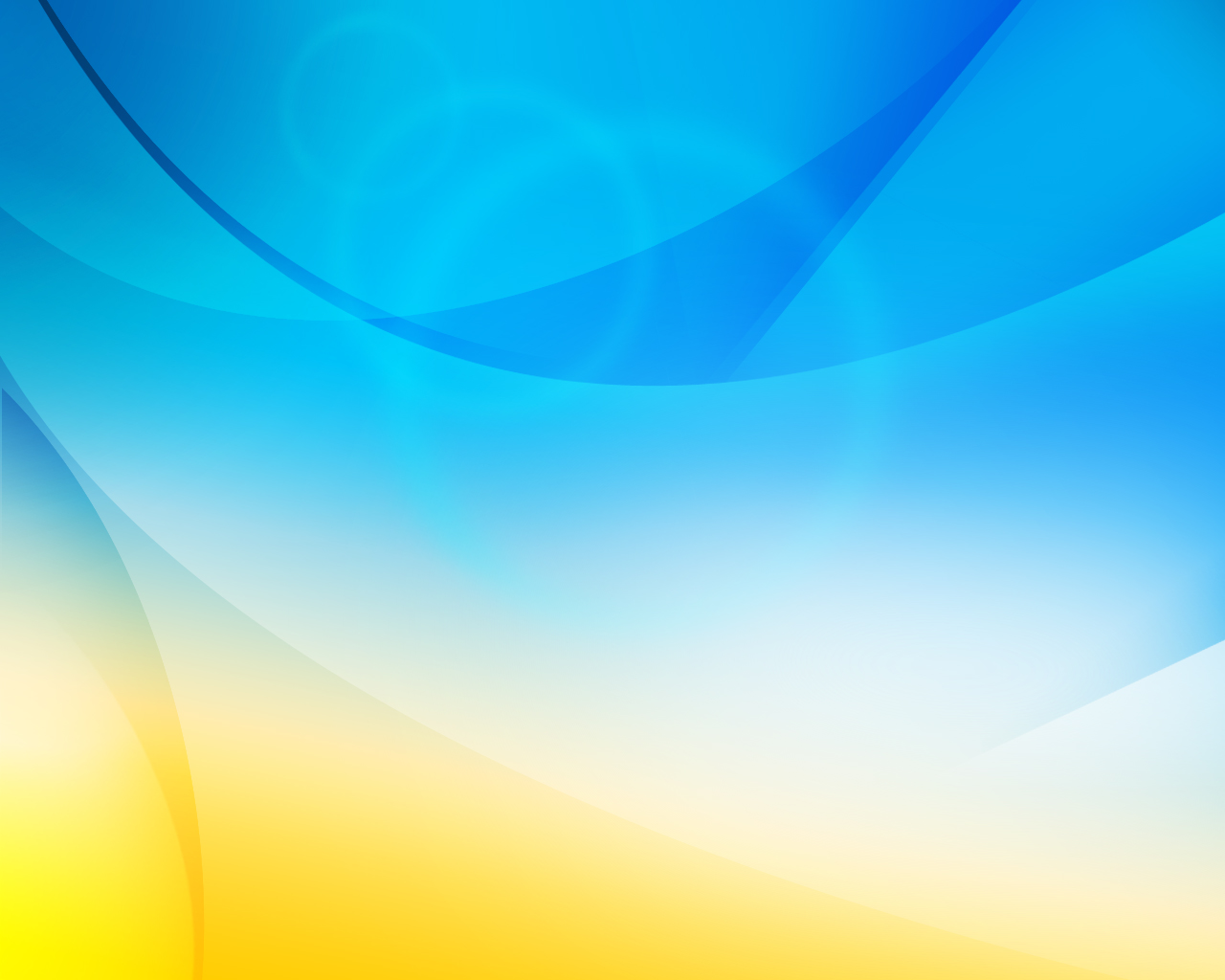 Загальна структура науково-дослідницької роботи
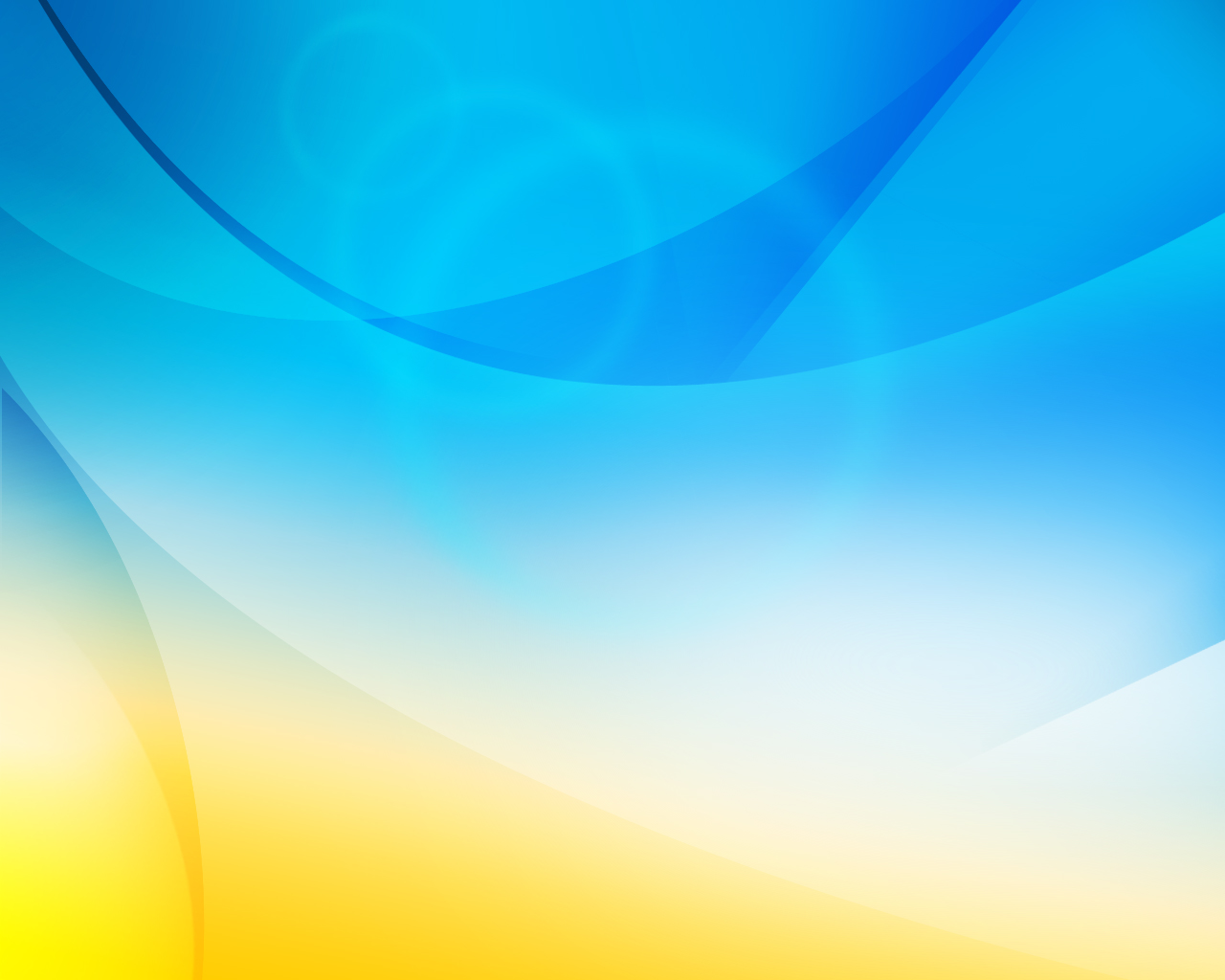 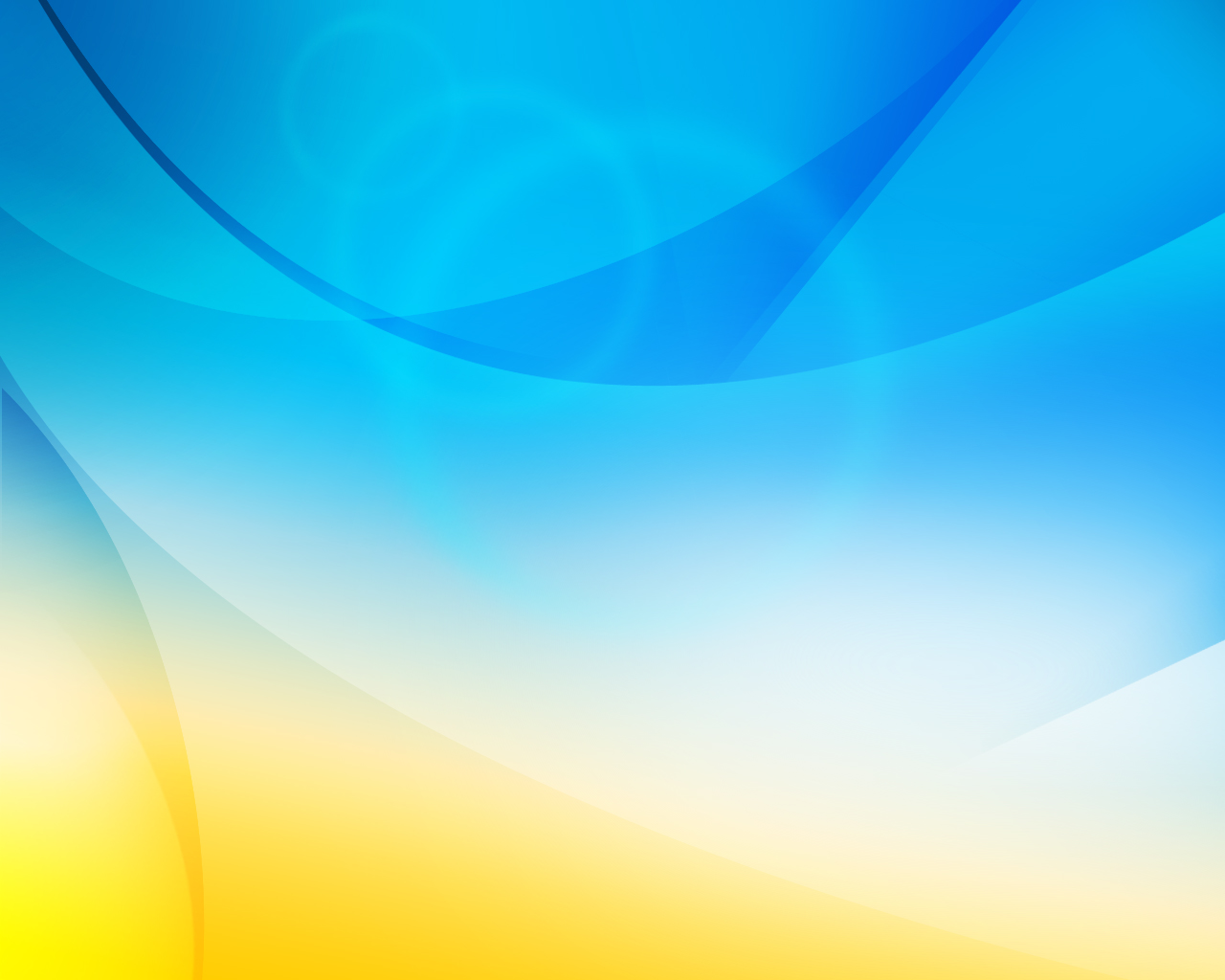 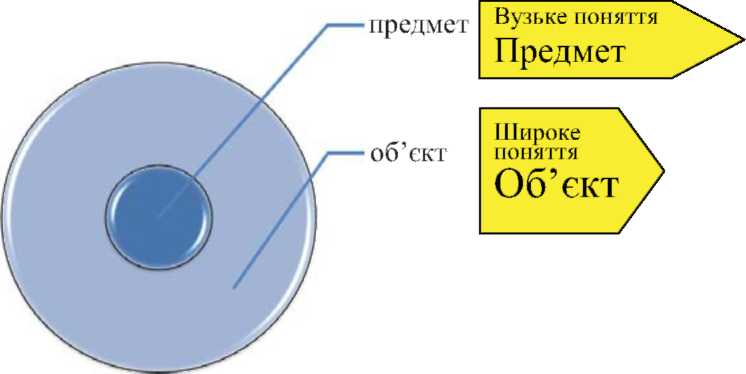 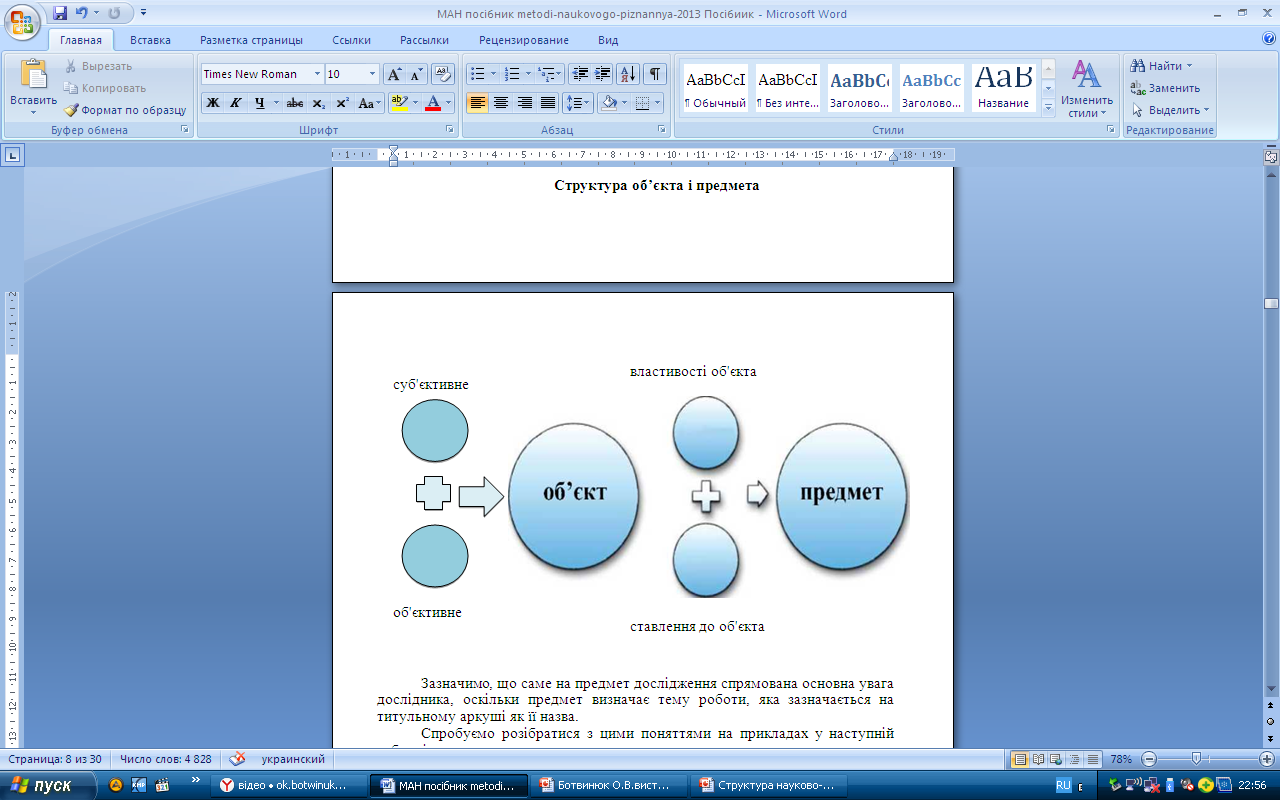 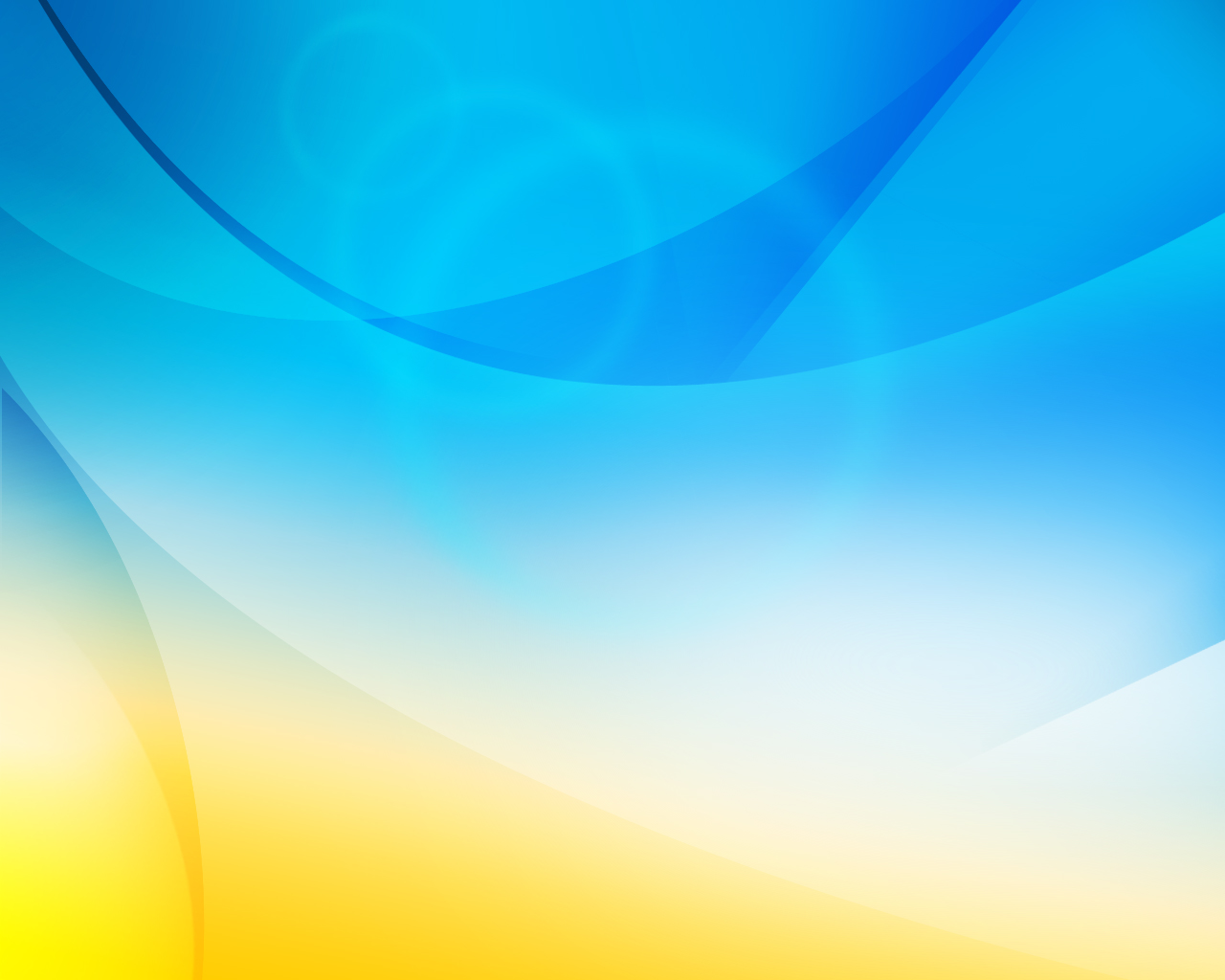 Мета дослідження – це запланований результат, який має бути відображений у висновках наукової роботи.
Завдання дослідження
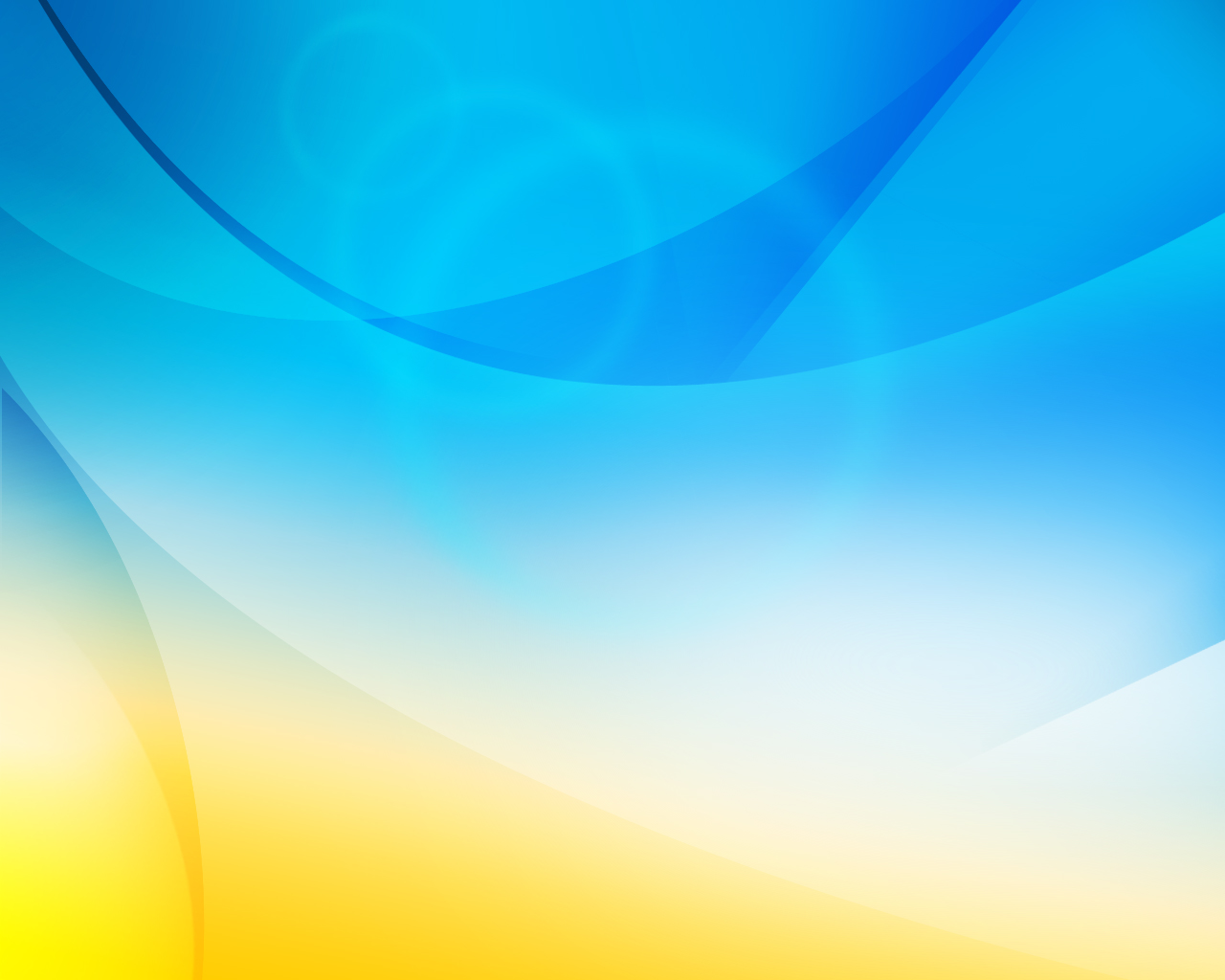 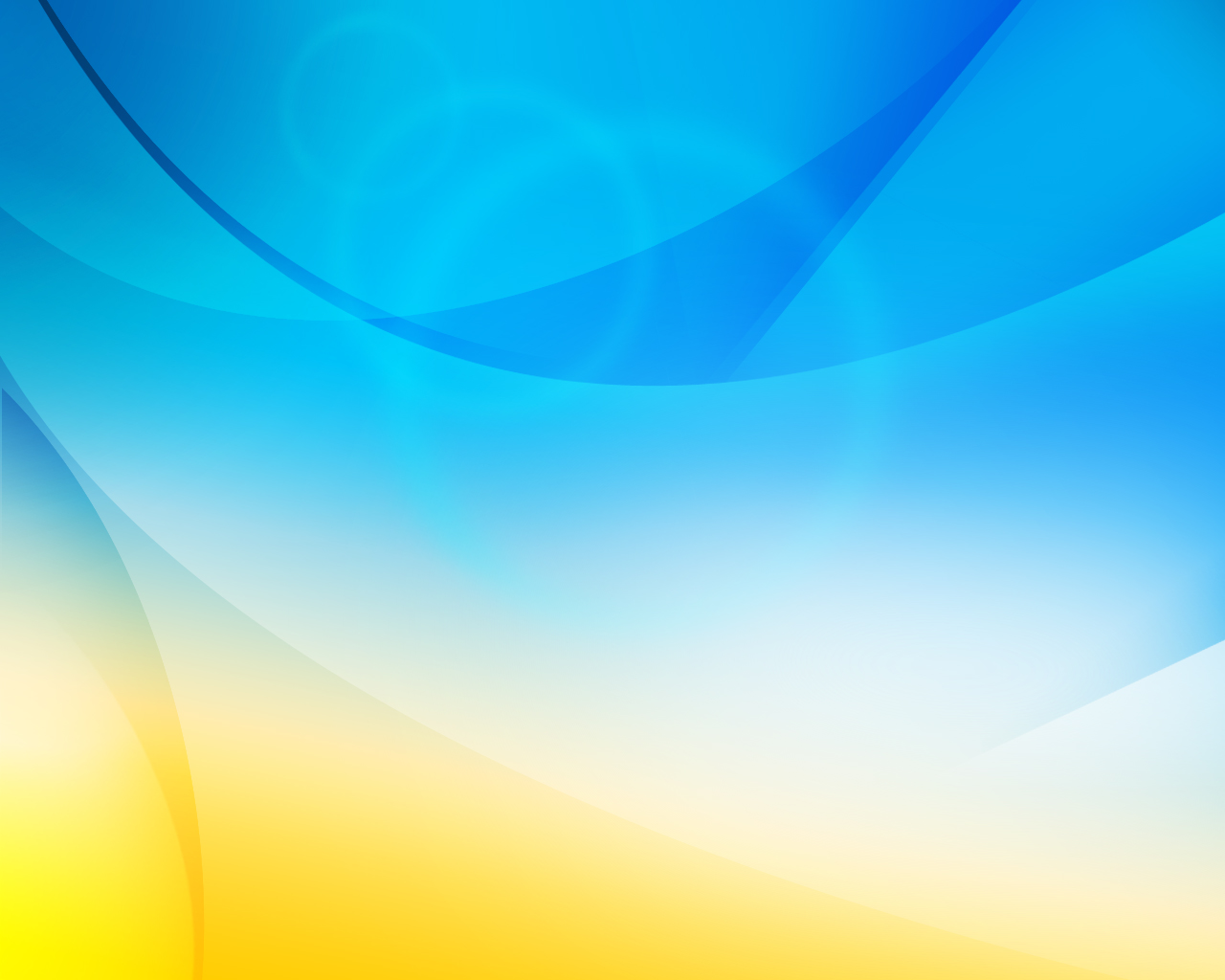 Опис результатів вивчення наукової літератури та стан реальної практики  відповідно до теми дослідження
І РОЗДІЛ
ОСНОВНА ЧАСТИНА
 (теоретичний аналіз наявних наукових джерел, висвітлення 
технології 
дослідження та 
його результатів)
Характеристика фактору 
впливу на об’єкт дослідження, доводять його дієвість щодо розв’язання наукової проблеми
ІІ РОЗДІЛ
ВИСНОВКИ 
формулюються на основі систематизації та узагальнення матеріалів наукового пошуку і відповідно до його завдань
Список 
використаних джерел
ДОДАТКИ 
містять допоміжні або додаткові матеріали, необхідні для повноти сприйняття роботи